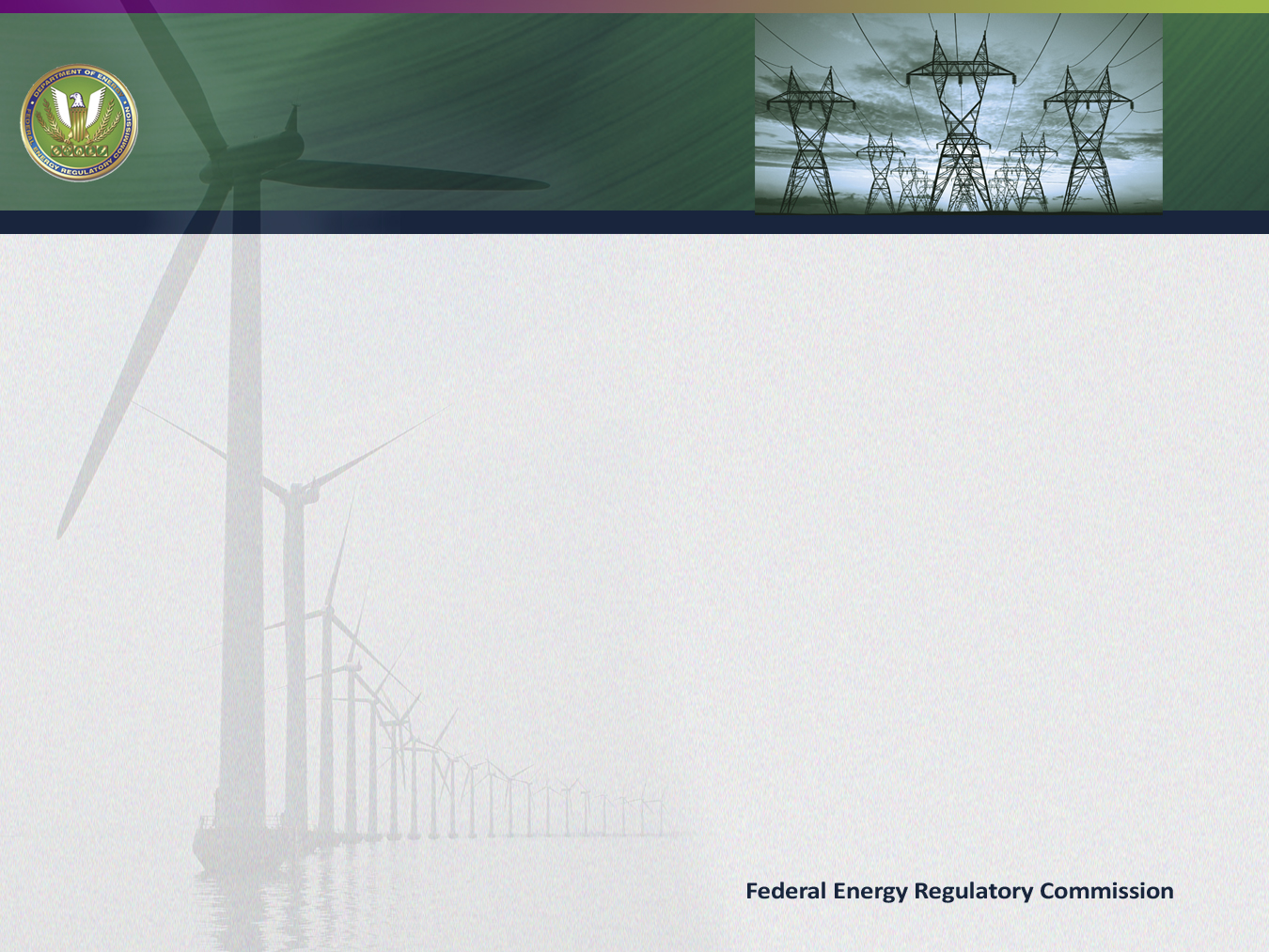 Reducing Barriers to Electric Storage Resources Providing Wholesale Services
February 22, 2017
J. Arnold Quinn
Director, Office of Energy Policy and Innovation
Views expressed do not necessarily represent 
the vies of the Commission or any Commissioner.
Commission Actions Related to Electric Storage Resources
Order 755 (2011):  Frequency Regulation Compensation
Order 1000 (2011): Transmission Planning and Cost Allocation
Order 784 (2013): Third Party Provision of Ancillary Services
Order 792 (2013): Small Generator Interconnection
Industry Panel on Electric Storage Resources (2015)
2
Recent FERC Actions
Electric Storage Participation in the Organized Wholesale Electric Markets (Docket Nos. AD16-20-000, RM16-23-000)
Storage as Transmission Asset Technical Conference and Policy Statement (AD16-25-000, PL17-2-000)
Reform of Generator Interconnection Procedures and Agreements (Docket Nos. RM16-12-000, RM15-21-000, RM17-8-000)
Order Partially Granting Indianapolis Power and Light’s Complaint against MISO Tariff (EL17-8-000)
3
NOPR on Electric Storage Participation in the Organized Wholesale Electric Markets
The Commission issued a NOPR in November 2016 proposing to require each RTO and ISO to:
	(1) establish a participation model consisting of market rules that accommodates the participation of storage resources in wholesale electric markets and 
	(2) allow distributed energy resource aggregators, including electric storage resources, to participate directly in the organized wholesale electric markets.

Comments received on February 13, 2017 from 108 commenters, more than 1600 pages
4
Policy Statement on Utilization of Electric Storage as a Transmission Asset
On January 19, 2017 the Commission issued a policy statement on electric storage resources that seek to concurrently recover their costs through cost-based and market-based rates, which provided guidance related to:  
double recovery of costs, 
potential for adverse competitive impacts, and 
the need for independence of regional grid operators from market participants.
5
NOPR on Generator Interconnection Procedures and Agreements
The Commission’s December 2016 Generator Interconnection NOPR included a few proposed reforms that could particularly benefit electric storage resources:
Revising the definition of Generating Facility in the LGIA and LGIP to explicitly include electric storage resources
Allowing interconnection customers to request interconnection service below the rated generating facility capacity (e.g., a combined wind/storage facility)
Requiring transmission providers to establish a process for provisional interconnection service before all network upgrades are completed
Requiring transmission providers to establish an expedited process for the utilization of surplus interconnection service
Requiring transmission providers review and report to the Commission on whether their modeling and study practices adequately account for the operational characteristics of electric storage resources.
6
Indianapolis Power and Light’s Complaint
In a recent complaint, Indianapolis Power & Light argued that MISO’s Tariff is unjust and unreasonable because it fails to properly account for currently available grid-scale battery storage devices. They argued, among other things, that the MISO Tariff’s “Stored Energy Resource” resource type does not allow electric storage resources to provide all products that they are technically capable of providing. 
On this issue, the Commission granted IPL’s complaint, finding that MISO’s tariff was unjust and unreasonable because it unnecessarily restricts competition by preventing electric storage resources from providing all the services that they are technically capable of providing, which could lead to unjust and unreasonable rates.  The Commission directed MISO to submit a compliance filing within 60 days. 
Note that this order is still within the rehearing window, so I can’t discuss it.
7